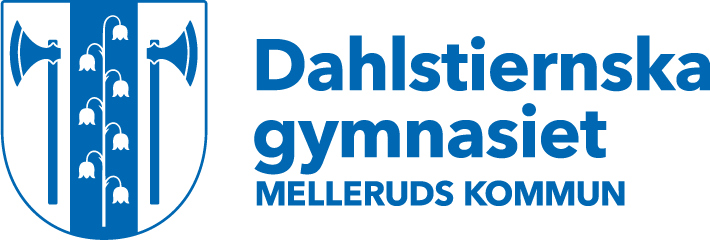 Resultat lå 22/23
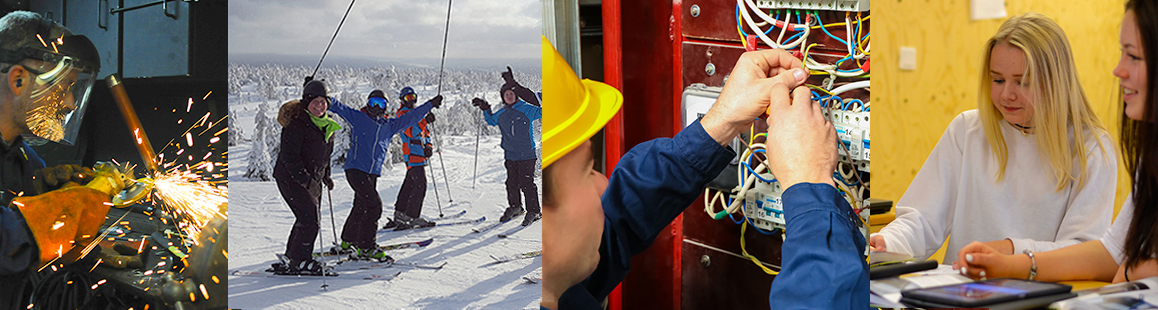 Examensgrad av befintliga avgångselever
Examensgrad för elever i årskurs 3                  
2015: 55%                                                                
2016: 88%                                       
2017: 84 %                                                                          
2018: 77 %                                                                          
2019: 93 %                                      
2020: 76%                                        
2021: 87 %                                      
2022: 80%                                        
2023: 76%  av årets årskurs 3 elever.    Examensgrad för elever födda - 04 = 60%
Kv examensgrad = 77% , M Examensgrad = 75% 
Antalet elever som gick åk 3 har varit 25. Av dessa har 20 avgått med examen under tre år. Två elever har fått studiebevis. Tre går klart i årskurs 4.
Kursbetyg  - nationella program
Meritvärde – nationella program- alla klasser
2015 – 13,6
2016 – 13.1
2017 – 13,2
2018 – 13,8
2019 – 12,8        
2020 -  11,6 
2021 – 12,4
2022 – 12,8
2023 -  12,5  avser betyg från alla årskurser
Kursbetyg valla klasser%
Resultat IM
Sammanfattning 22-23
Ökat antal elever åk 1-2 som har svårt ute på lärlingsplats- ökat anpassningsbehov.

Något fler elever  med hälso-och inlärningshinder. Ökat antal "hemmasittare"

Bra resultat på elevenkät och endast enstaka incidenter
Stark spurt i åk 3. Bra pedagogiskt  
   samarbete. Gott elevsocialt arbete!
Examensgrad = 76 % av  deltagarna i årskurs 3.Liksom tidigare år relativt sett låga gymnasiemeritvärden.

IMSPRÅK Mycket motiverad grupp. Hög genomströmning för året.

Låga meritvärde från grundskolan i snitt 140. Tid för matematik och engelskakurser har fått organiseras med en extra termin.